К 77-летию со дня полного освобождения Ленинграда от фашистской блокады
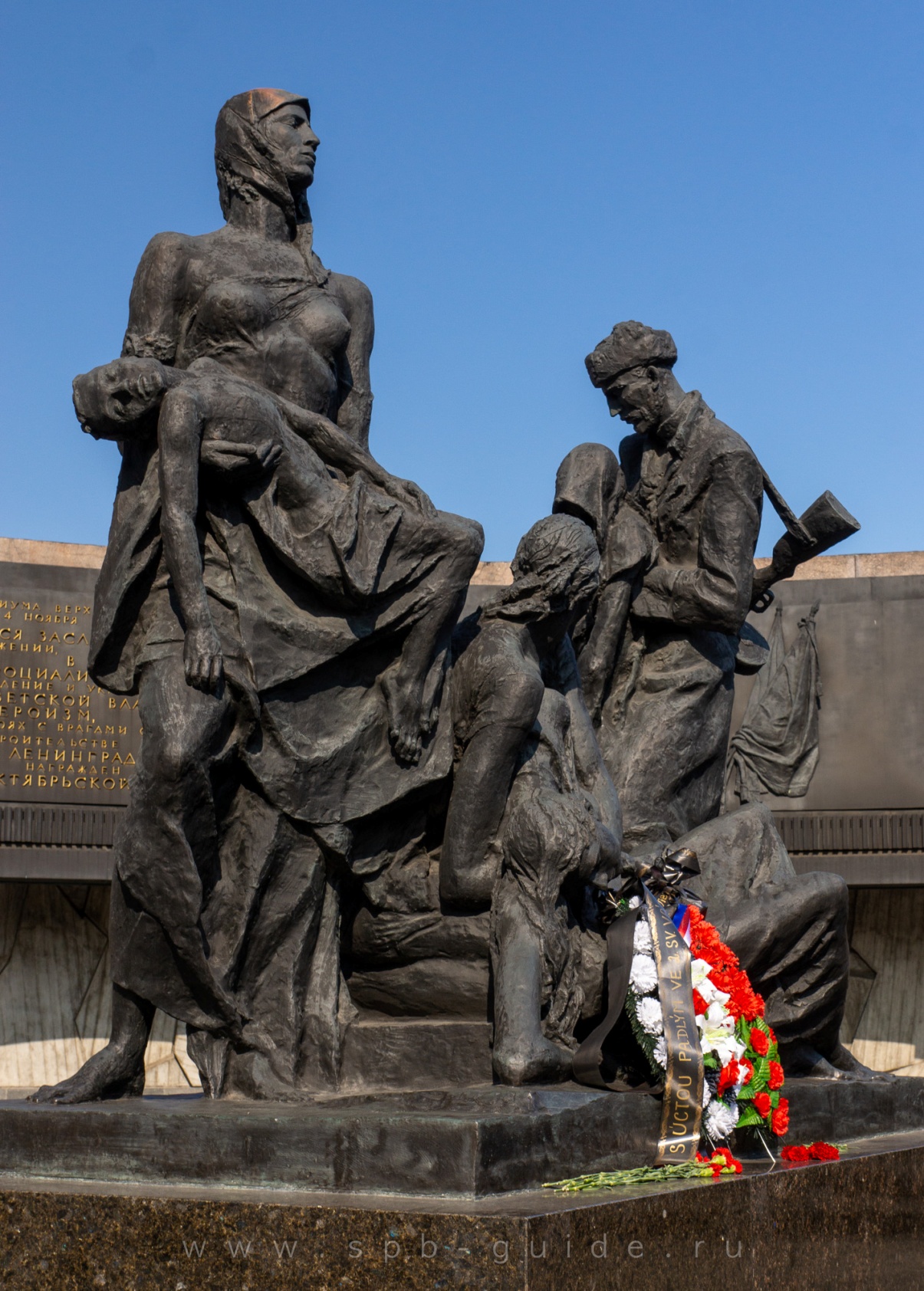 27 января 2021 года 
в Институте химии состоится церемония возложения цветов к памятному мемориалу и минута молчания в ознаменование

77-й годовщины со дня полного освобождения Ленинграда от фашистской блокады.


Начало в 12:30, Зимний сад.
Администрация,
 Профбюро сотрудников,
 Профбюро студентов и аспирантов,
 Студенческий совет
Институт химии СПбГУ
Петергоф, Университетский пр., д.26